Szkolenie PZNczęść pisemna przy „komputerze”
2024 r.
1
Za ‎prawidłowy przebieg części pisemnej egzaminu oraz ‎bezpieczeństwo i higienę pracy podczas wykonywania zadań egzaminacyjnych ‎przez zdających w danej sali odpowiada
przewodniczący zespołu nadzorującego (PZN)
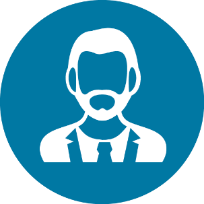 2
[Speaker Notes: Zgodnie z roporzadzeniem w sprawie warunków i sposobów oceniania, klasyfikowania]
Około 30-20 minut przed egzaminem
ZN uczestniczy w odprawie organizowanej przez PZE
PZN odbiera od PZE dokumentację egzaminacyjną:
karty identyfikacyjne zdających w sali egzaminacyjnej (kartka min. A5 zawierająca PESEL zdającego oraz login i hasło, zdający może kartkę wykorzystać jako brudnopis, np.  do zapisu obliczeń),
Protokół przebiegu części pisemnej egzaminu (wydruk z SIOEPKZ),
Wykaz zdających w sali (wydruk z SIOEPKZ),
Decyzję o przerwaniu i unieważnieniu egzaminu,
identyfikatory dla ZN (z napisem członek ZN, przewodniczący ZN),
losy z numerami stanowisk egzaminacyjnych,
kartkę z imieniem i nazwiskiem PZE oraz informacją o składzie zespołu nadzorującego i ewentualnie imieniemi nazwiskiem obserwatora,
kartkę zawierającą informacje o osobach o specjalnych potrzebach edukacyjnych, które korzystają z wydłużonego czasu pracy (imię i nazwisko, PESEL, czas oraz powód przedłużenia czasu egzaminu),
nośnik (płyta DVD lub USB, na który po zakończonym egzaminie na danej zmianie będzie nagrany, przez operatora egzaminu, zaszyfrowany plik z wynikami egzaminu),
płytę DVD, na którą po zakończonym egzaminie będzie nagrany zarchiwizowany Wirtualny Serwer Egzaminacyjny.
3
30 minut przed egzaminem
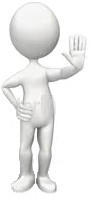 Z
Zdający zgłaszają się na egzamin w wyznaczonym dniu, ok.‎‎ 30 minut przed rozpoczęciem egzaminu i przynoszą ze sobą:
dowód  tożsamości
długopis lub pióro z czarnym atramentem 
ewentualnie inne przybory wymienione w komunikacie dyrektora CKE (kalkulator prosty)
Na egzaminie każdy zdający korzysta z własnych przyborów piśmienniczych, kalkulator.
Zdający nie mogą pożyczać przyborów piśmienniczych, kalkulatora od innych zdających.
4
Ok. 20 minut przed egzaminem
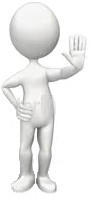 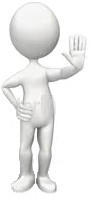 Z
Z
Przewodniczący ZN lub wyznaczony przez niego członek ZN, przed salą egzaminacyjną: 
przypomina o zakazie wnoszenia i korzystania z: 
urządzeń telekomunikacyjnych 
materiałów / przyborów, które nie zostały wymienionew informacji dyrektora CKE
sprawdza tożsamość zdającego i przekazuje mu kartę identyfikacyjną
przeprowadza losowanie miejsc / stanowisk 
Dopilnowuje, aby zdający potwierdził obecność podpisem w wykazie zdających w sali (używając własnego długopisu)
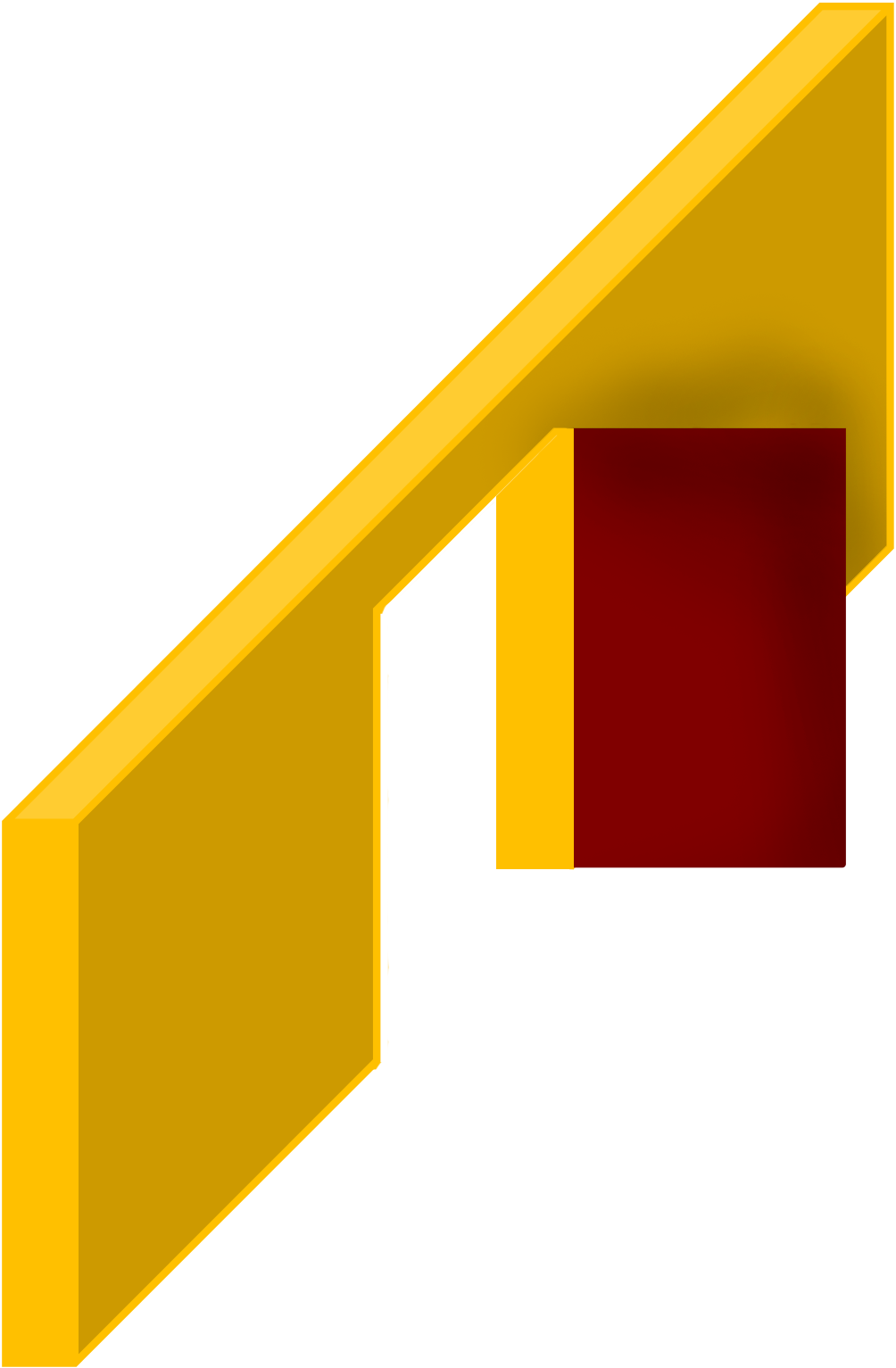 Sala 5
Lista zdających
5
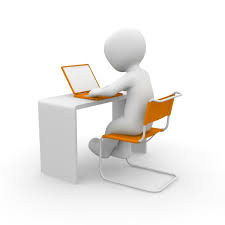 Ok. 10 minut przed egzaminem
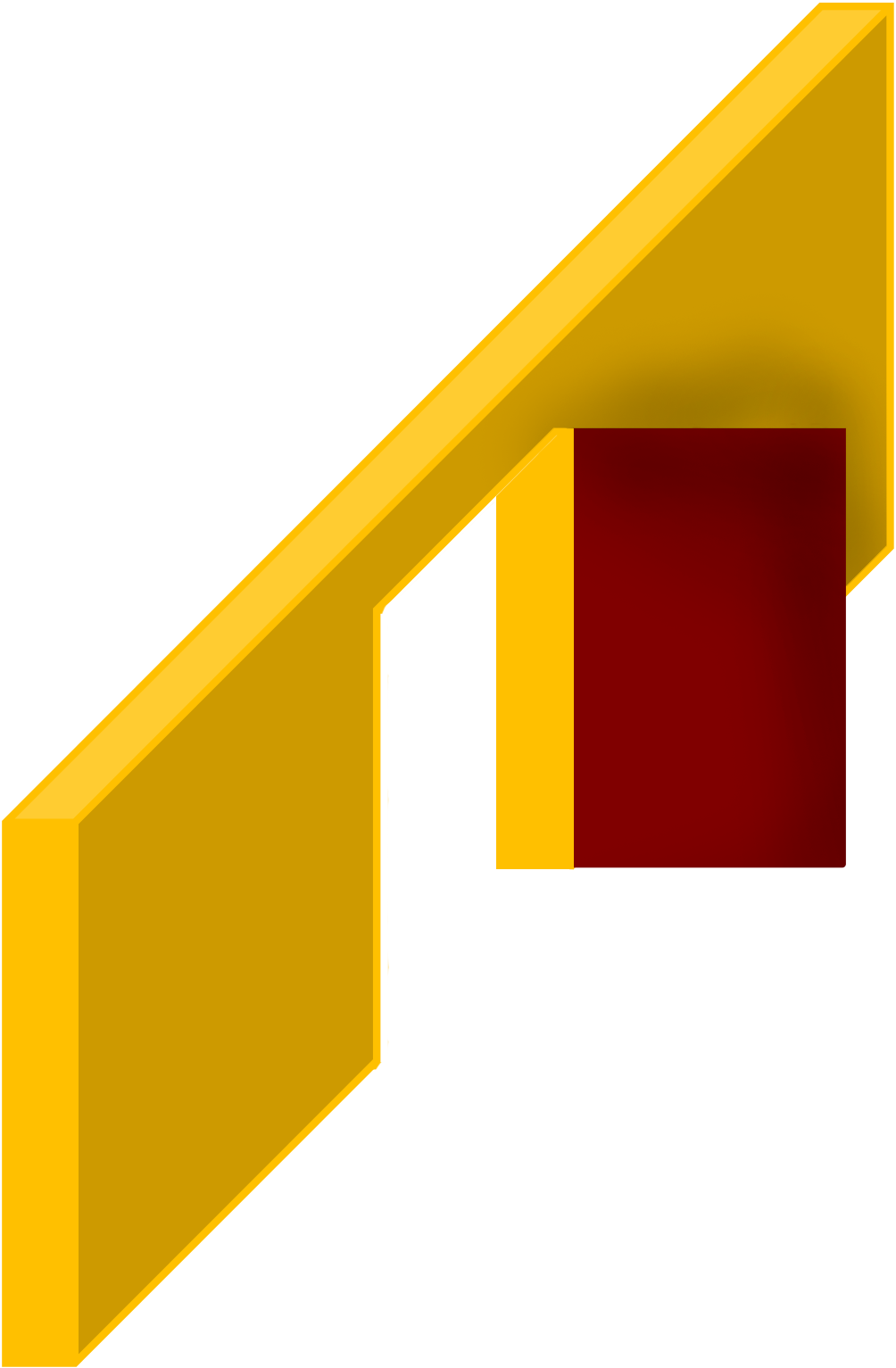 Zdający zajmują wylosowane miejsca egzaminacyjne
PZN informuje zdających o:
przebiegu egzaminu 
możliwości powiększenia czcionki, rysunków na monitorze,
sposobie zakończenia egzaminu
możliwości uzyskania informacji o wynikach egzaminu
PZN poleca zdającym sprawdzenie danych zawartych na otrzymanych kartach identyfikacyjnych.
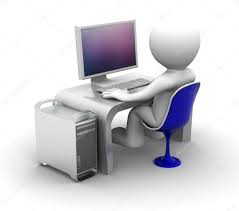 Sala 5
Lista zdających
6
Ok. 5 minut przed egzaminem
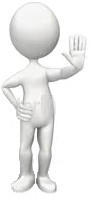 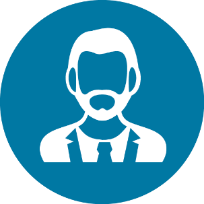 Z
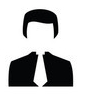 PZN przekazuje operatorowi egzaminu:
kartkę z imieniem i nazwiskiem PZE oraz informacją o składzie zespołu nadzorującego i ewentualnie imieniem i nazwiskiem obserwatora,
kartkę zawierającą informacje o osobach o specjalnych potrzebach edukacyjnych, które korzystają z wydłużonego czasu pracy (imię i nazwisko, PESEL, czas oraz powód przedłużenia czasu egzaminu) i poleca przedłużyć czas w systemie zgodnie z przekazanymi informacjami,
nośnik (płyta DVD lub USB), na który po zakończonym egzaminie na danej zmianie będzie nagrany zaszyfrowany plik z wynikami egzaminu,
płytę DVD, na którą po zakończonym egzaminie będzie nagrany zarchiwizowany Wirtualny Serwer Egzaminacyjny.
Po otrzymaniu od PZE, w obecności zdających, PZN przekazuje operatorowi hasło do pliku z zadaniami egzaminacyjnymi w celu odszyfrowania zadań egzaminacyjnych przygotowanych na ten egzamin.
7
Po przygotowaniu egzaminu przez operatora
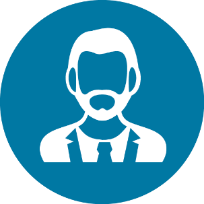 Przewodniczący ZN poleca:
operatorowi odblokowanie możliwości logowania się zdających do systemu (aktywację egzaminu)
 oraz zdającym: 
zalogowanie się do systemu: wpisanie nazwy użytkownika i hasła zawartych w karcie identyfikacyjnej,
zapoznanie się z udostępnioną w systemie Instrukcją,
sprawdzenie poprawności funkcjonowania indywidualnych stanowisk egzaminacyjnych wspomaganych elektronicznie.

Członkowie ZN mogą udzielać odpowiedzi wyłącznie na pytania zdających związane z uzyskaniem dostępu do elektronicznego systemu i rozumieniem Instrukcji.
8
nieprawidłowości
Zdający powinni zgłosić PZN wszelkie nieprawidłowości w funkcjonowaniu stanowiska egzaminacyjnego. 
PZN w przypadku stwierdzenia:
nieprawidłowości w funkcjonowaniu indywidualnego stanowiska egzaminacyjnego,
niezgodności w oznaczeniach testu pisemnego udostępnionego w systemie 
powiadamia o tym fakcie PZE, który podejmuje decyzję co do dalszego postępowania. 
Informację o nieprawidłowościach oraz o podjętych działaniach należy zamieścić się w protokole przebiegu części pisemnej egzaminu zawodowego w danej sali egzaminacyjnej oraz w protokole zbiorczym przebiegu części pisemnej egzaminu zawodowego
9
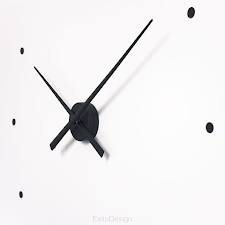 Po zakończeniu czynności organizacyjnych
Czas trwania części pisemnej danego zdającego rozpoczyna się z chwilą rozpoczęcia przez tego zdającego rozwiązywania zadań egzaminacyjnych i jest rejestrowany w systemie indywidualnie dla każdego zdającego.

W czasie trwania części pisemnej egzaminu zawodowego zdający:
pracuje przy indywidualnym stanowisku egzaminacyjnym wspomaganym elektronicznie,
jest na bieżąco informowany o godzinie zakończenia części pisemnej egzaminu zawodowego oraz o czasie, jaki mu pozostał do zakończenia egzaminu,
nie powinien opuszczać sali egzaminacyjnej.
10
Opuszczanie Sali w czasie egzaminu
W szczególnie uzasadnionych przypadkach przewodniczący ZN może zezwolić zdającemu na opuszczenie sali egzaminacyjnej po zapewnieniu warunków wykluczających możliwość kontaktowania się zdającego z innymi osobami, z wyjątkiem osób udzielających pomocy medycznej.
W przypadku udzielenia zdającemu zgody na opuszczenie sali egzaminacyjnej  operator rejestruje w elektronicznym systemie przeprowadzania egzaminu zawodowego godzinę wyjścia zdającego oraz godzinę jego powrotu do sali egzaminacyjnej. 
Czas trwania części pisemnej egzaminu zawodowego tego zdającego zostaje przedłużony o czas, jaki przebywał poza salą egzaminacyjną.
11
Podczas egzaminu
Zdający powinni:
pracować samodzielnie przestrzegając przepisów bhp,
korzystać wyłącznie z materiałów, przyborów znajdujących się na stanowisku egzaminacyjnym,
nie porozumiewać się między sobą,
przez podniesienie ręki zgłaszać np. zakończenie egzaminu, problemy ze sprzętem.
Egzamin pisemny przy komputerze – możliwość powiększenia czcionki i rysunków
W przypadku zgłoszenia przez zdającego wcześniejszego zakończenia egzaminu PZN:
sprawdza na komputerze zdającego, czy zakończył on egzamin w systemie, 
zezwala zdającemu na opuszczenie sali,
poleca operatorowi egzaminu zakończyć egzamin dla tego zdającego.
12
Podczas egzaminu
W przypadku, gdy zdający podczas części pisemnej:‎
niesamodzielnie wykonuje zadanie egzaminacyjne (art.44zzzp pkt.1)
wniósł lub korzysta w sali/miejscu egzaminu z urządzeń telekomunikacyjnych‎‎ lub materiałów i przyborów niewymienionych w informacji dyrektora CKE (art.44zzzp pkt.2)
zakłóca prawidłowy ‎przebieg egzaminu w sposób utrudniający pracę pozostałym zdającym, w szczególności, gdy narusza przepisy bezpieczeństwa i higieny ‎pracy w sposób prowadzący do zagrożenia zdrowia lub życia (art.44zzzp pkt.3)
przewodniczący ZN kontaktuje się z PZE, który przerywa zdającemu egzamin i unieważnia jego część pisemną
poleca operatorowi unieważnienie egzaminu zdającego, a zdającemu opuszczenie sali/miejsca egzaminu
wypełnia druk Decyzja o przerwaniu i unieważnieniu …, 
odnotowuje ten fakt w wykazie zdających
13
Informacje w Wykazie zdających w sali
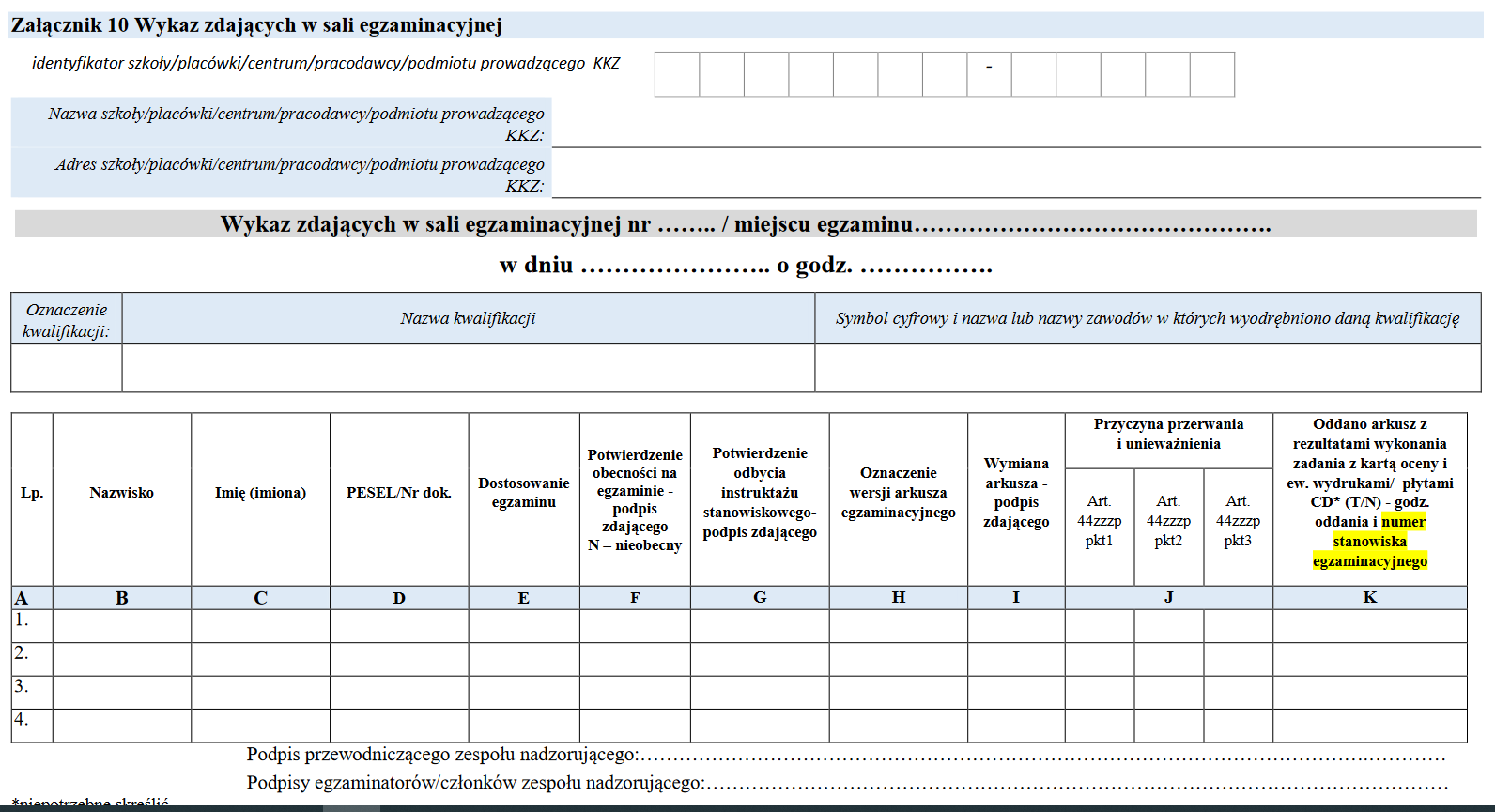 1 2 6 1 0 5 – 0 1 2 3 4
Zespół Szkół
Kraków, os. Szkolne 37
2
23.06.2020
12:00
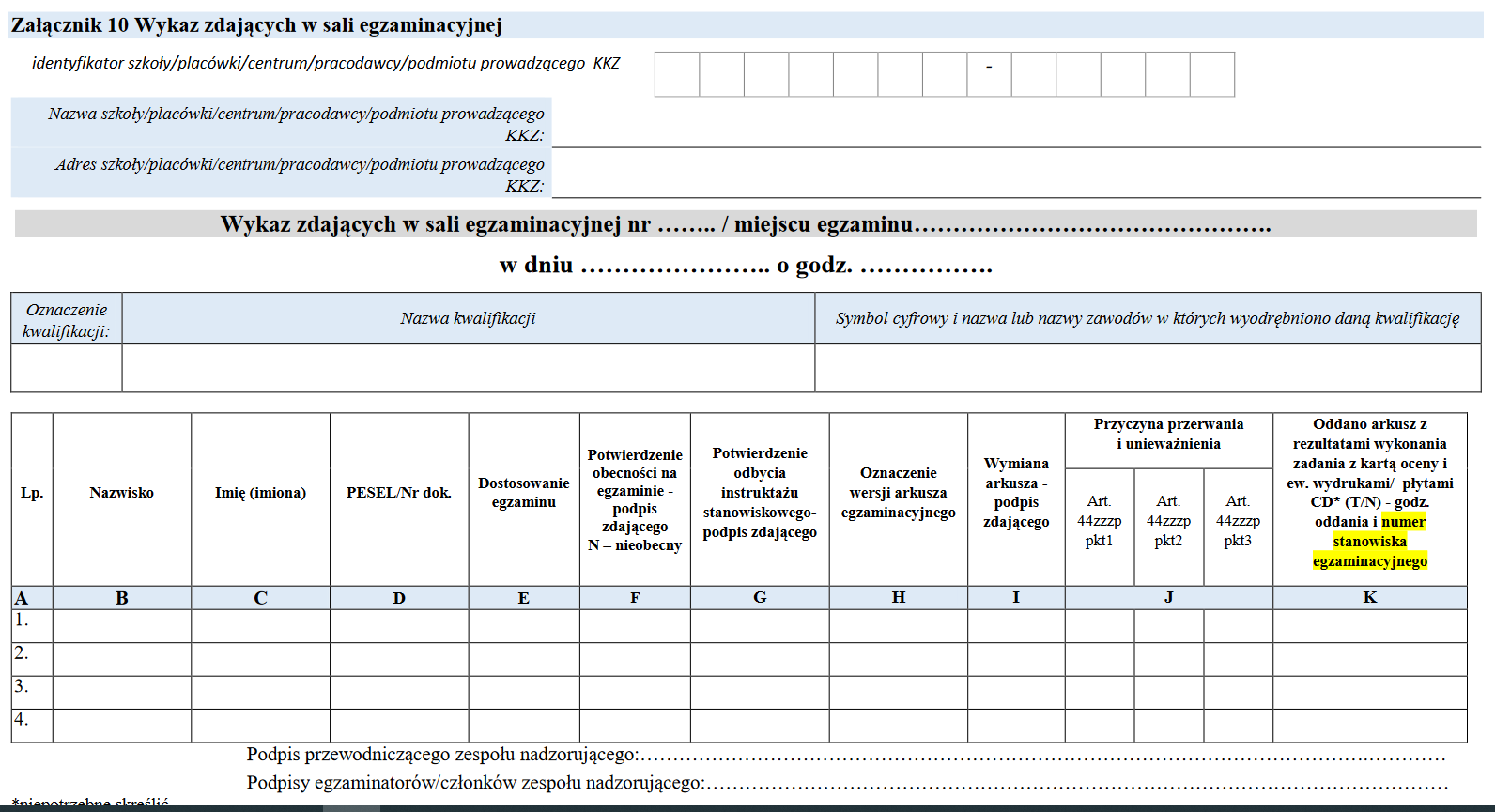 
Kowalski        Adrian          99101012345         N
Nowak          Jan               99111112345         N
Iksińska         Monika          99121212345         N
Wójcik          Robert           99090912345         N
X-SG
Kowalski

T
X-SG
Nowak

N
X-SG
Wójcik
14:20 | 003
Wojciszko Piotr
Teresa Jantarsko
14
Zakończenie egzaminu
Przewodniczący ZN ogłasza zakończenie egzaminu, po uzyskaniu od operatora egzaminu informacji o zakończeniu egzaminu dla wszystkich zdających.
Zdający pozostają na swoich miejscach, dopóki członkowie ZN nie zezwolą im na opuszczenie sali. 
PZN w obecności członków ZN i wyłonionego spośród zdających co najmniej jednego przedstawiciela:
nadzoruje nagrywanie i sprawdzanie jakości zapisu przez operatora na nośnik plików z wynikami zdających oraz płyty DVD z zarchiwizowanym Wirtualnym Serwerem Egzaminacyjnym, 
odbiera od operatora egzaminu zapisane nośniki, 
opisuje płytę DVD oznaczeniem kwalifikacji, datą, godziną egzaminu i numerem sali egzaminacyjnej,
niezwłocznie przekazuje przewodniczącemu ZE nośnik USB z zaszyfrowanym plikiem z pełnymi wynikami egzaminu w formie elektronicznej.
15
Zakończenie egzaminu
PZN sporządza protokół przebiegu części pisemnej egzaminu zawodowego w danej sali egzaminacyjnej wypełniając otrzymany od przewodniczącego ZE formularz (Załącznik 6). 
Protokół podpisują osoby wchodzące w skład zespołu nadzorującego. 
Do protokołu dołącza się wykaz zdających egzamin w danym dniu i godzinie w danej sali egzaminacyjnej.
Protokół wraz z wykazem zdających PZN przekazuje PZE.
16